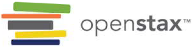 CHEMISTRY: ATOMS FIRST 2e
Chapter 16 electrochemistry
PowerPoint Image Slideshow
With Contributions by Joe DePasquale, Northeastern University
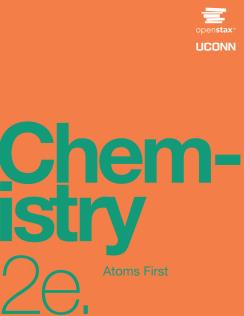 Chapter Outline
16.1 Review of Redox Chemistry
16.2 Galvanic Cells
16.3 Electrode and Cell Potentials
16.4 Potential, Free Energy, and Equilibrium
16.5 Batteries and Fuel Cells
16.6 Corrosion
16.7 Electrolysis
Figure 16.1
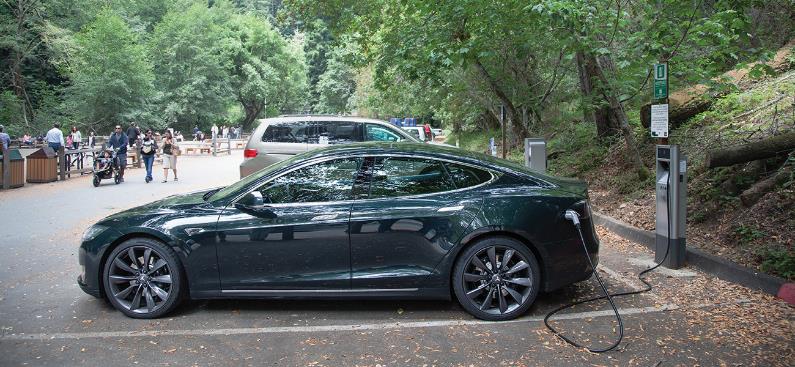 Electric vehicles contain batteries that can be recharged, thereby using electric energy to bring about a chemical change and vice versa. (credit: modification of work by Robert Couse-Baker)
Learning Objectives
16.1 Review of Redox Chemistry
Describe defining traits of redox chemistry
Identify the oxidant and reductant of a redox reaction
Balance chemical equations for redox reactions using the half-reaction method
Electrochemistry
Electrochemistry is the study of the interconversion of electrical and chemical energy.
The chemical reactions involve electron transfer.

Electricity: The presence and flow of electrical charge. 

Electrons or ions may carry the charge.
Review of Redox Chemistry
Oxidation
Loss of electrons
Electrons are produced
The species is oxidized

Reduction
Gain of electrons
Electrons are consumed
The species is reduced 

Redox Reaction
Oxidation and reduction occur simultaneously
Oxidizing Agent and Reducing Agent
Something must cause the species to be reduced.
This is the reducing agent (reductant).

Something must cause the species to be oxidized. 
 This is the oxidizing agent (oxidant).

Note that
The oxidizing agent is reduced.
The reducing agent is oxidized.
Both of these appear as reactants (not products) in the overall redox reaction.
Oxidation Number (or Oxidation State)
The assignment of oxidation numbers allows one to determine what is being oxidized and what is being reduced. 

For elements and monoatomic ions oxidation numbers are just the charge of the species.

In molecules and polyatomic ions, oxidation numbers are not real charges.
Rules exist for assigning oxidation numbers. 

Oxidation numbers are generally small whole numbers, but may be fractional.
Redox Reactions and Oxidation Numbers
Oxidation results in an increase in oxidation number.

Cu (s)  →  Cu2+ (aq) + 2e–

Reduction results in a decrease in oxidation number.

2Ag+(aq) + 2e–  →  2Ag(s)
Steps for Balancing Redox Reactions
Assign oxidation numbers.

Split the reaction into two half-reactions. An oxidation and a reduction. 

Balance one half-reaction. 

Balance the other half-reaction. 

Combine the two balanced half-reactions in such a way as to eliminate electrons.

Check: Atoms and charge must be balanced.
Learning Objectives
16.2 Galvanic Cells
Describe the function of a galvanic cell and its components
Use cell notation to symbolize the composition and construction of galvanic cells
Cu-Ag+ Redox Reaction
When a piece of Cu metal is added to Ag+(aq) ions:
Cu(s)  +  2Ag +(aq)                 →                  Cu2+(aq)  +  2Ag(s)


When run directly in a test tube:
Ag metal is deposited on the surface of the Cu strip.
Cu enters the solution as blue Cu2+ ions.

What if we forced these electrons to pass through an external wire?
Figure 16.2
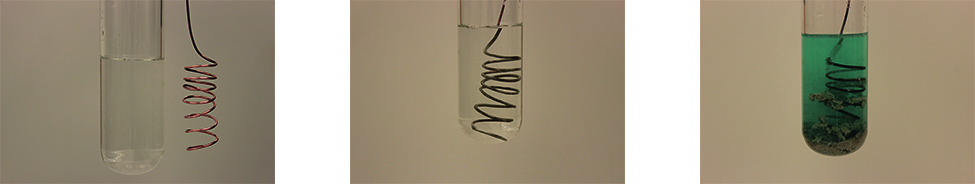 A copper wire and an aqueous solution of silver nitrate (left) are brought into contact (center) and a spontaneous transfer of electrons occurs, creating blue Cu2+(aq) and gray Ag(s) (right).
Galvanic Cells (Voltaic Cells)
In principle, any spontaneous redox reaction can serve as a source of electrical energy in a galvanic cell. 

This cell is designed to take advantage of the movement of electrons, which occurs during a redox reaction. 

The oxidation and reduction half reactions are “compartmentalized” into half-cells.
Oxidation at one electrode (anode)
Reduction at the other electrode (cathode)
Electrons move through an external wire from the anode to the cathode. 
These “moving” electrons can be used as a source of electrical energy.
Galvanic Cells
The oxidation and reduction half-reactions occur at separate electrodes. 

The oxidation reaction occurs at the Anode
Anions flow to the anode

The reduction reaction occurs at the cathode
Cations flow to the cathode.
Figure 16.3
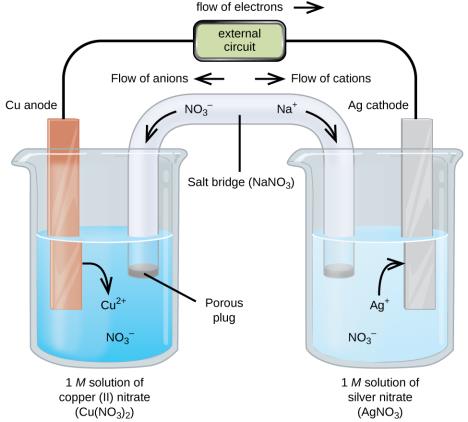 A galvanic cell based on the spontaneous reaction between copper and silver(I) ions.
Cu-Ag+ Galvanic Cell
Cu(s)  +  2Ag+(aq)   →   Cu2+(aq)  +  2Ag(s)

Cu metal anode dips into a solution of Cu2+ ions.

Ag metal cathode dips into a solution of Ag+ ions.

The external wires are connected to a voltmeter.
Cu-Ag+ Galvanic Cell
Cu(s)  +  2Ag+(aq)   →   Cu2+(aq)  +  2Ag(s)

 At the Cu anode, electrons are produced.
Cu(s) → Cu2+ (aq) + 2e–

 Electrons flow from the anode, through the voltmeter, to the Ag cathode; the voltmeter indicates the cell’s potential.
Cu-Ag+ Galvanic Cell
The electrons enter the Ag cathode, at which

2Ag+ (aq) + 2e– → Ag(s)
Charge Balance
Cu(s)  +  2Ag+(aq)   →   Cu2+(aq)  +  2Ag(s)

As the oxidation occurs, a surplus of positive ions builds up at the anode. 

Cu (s)  →  Cu2+ (aq) + 2e–

 The area near the cathode becomes deficient in positive ions.

2Ag+ (aq) + 2e–  →  Ag (s)

 The salt bridge supplies additional cations and anions needed to balance out these charge differences and complete the circuit.
Salt Bridges
The salt bridge is a porous material consisting of a concentrated salt solution.

NaNO3 or KNO3 are frequently used.

Anions flow toward the anode to neutralize the build-up of positive charge. 

Cations flow toward the cathode to “replace” the cations that are being consumed. 

This flow of ions enables electrical neutrality to be achieved, the circuit to be complete, and current to flow!
Cell Notation
Describes what happens in a galvanic cell.

Oxidation on the left (Cu oxidized to Cu2+)

Reduction on the right (Ag+ reduced to Ag)

Single vertical line represents a phase boundary
Liquid-metal or liquid-gas, etc.

Double line is the salt bridge

Don’t include spectator ions

Sometimes the concentration of the ion(s) is included.

Cu(s)  +  2Ag+(aq)   →   Cu2+(aq)  +  2Ag(s)
Figure 16.4
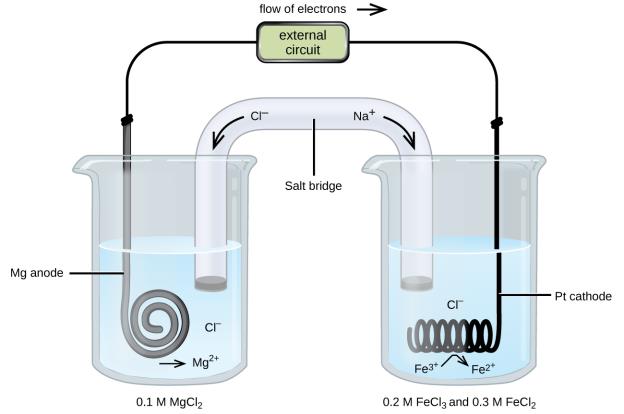 A galvanic cell based on the spontaneous reaction between magnesium and iron(III) ions.
Galvanic Cell Summary
“Compartmentalizing” the oxidation and reduction half-reactions into half-cells enables a spontaneous redox reaction to be a source of electrical energy. 

In one half-cell, the anode, oxidation occurs.

In the other half-cell, the cathode, reduction occurs.

Each half-cell consists of an electrode dipped into an aqueous solution.

The half-cells are joined by an external wire (electron movement) and salt bridge (ion movement).
Learning Objectives
16.3 Electrode and Cell Potentials
Describe and relate the definitions of electrode and cell potentials
Interpret electrode potentials in terms of relative oxidant and reductant strengths
Calculate cell potentials and predict redox spontaneity using standard electrode potentials
Electrode and Cell Potentials
In a circuit, the flow of charge is a result of an electrical potential difference between two points in the circuit.

Electrical potential is the ability of the electric field to do work on the charge. 

In a galvanic cell, this electrical potential difference is called cell potential.
Cell Potential
The flow of charge in a galvanic cell results from the difference in the electrical potentials at each electrode.
Figure 16.5
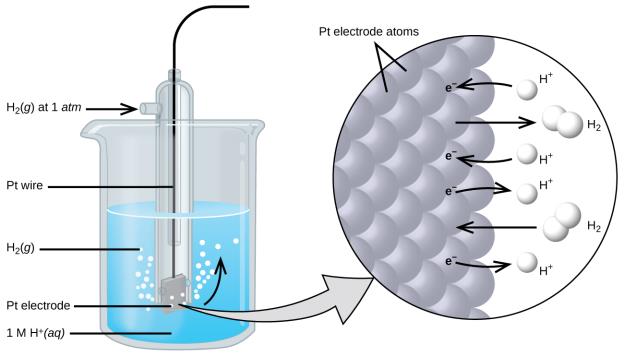 A standard hydrogen electrode (SHE).
Standard Potentials (E°)
The driving force of an electrochemical reaction is measured by the standard cell potential.  

Depends on the nature of the redox reaction and on the concentration of species involved.

Standard potentials (E°) are measured with 
All aqueous concentrations at 1M
The pressure of all gases at 1 atm
Temperature held constant (usually at 25 °C)
Units of E° is V or mV
E° Cathode and Anode
Any redox reaction can be split into two half-reactions. 

Zn (s) + 2H+  → Zn2+  + H2 
    
E°cell = +0.762 V
E° Cathode and Anode
Zn (s) + 2H+ (aq, 1M) → Zn2+ (aq, 1M) + H2 (g, 1 atm)
	E°cell = +0.762 V


The E° for a half-reaction cannot be measured; only E°cell of the entire redox reaction can be measured.

A standard reduction potential (E°red ) has been set. 

The value of E° for the reduction of 2H+ ions to H2(g) has been assigned as 0.000 V.
This is called the standard hydrogen electrode (SHE).
E° Cathode and Anode
Zn (s) + 2H+  → Zn2+  + H2 
	Ecell° = +0.762 V


The E°red value of all other half-reactions have been assigned relative to SHE.


Eoanode is subtracted from Eocathode because oxidation is the reverse of reduction.
Figure 16.6
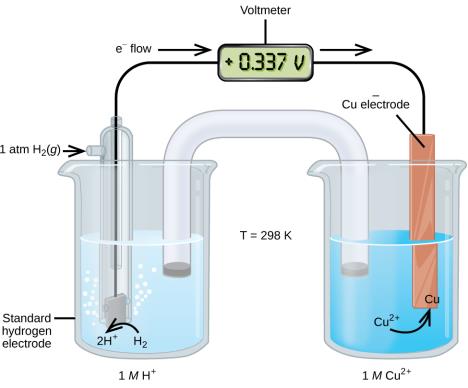 A cell permitting experimental measurement of the standard electrode potential for the half-reaction Cu2+(aq) + 2e-  Cu(s)
Table 16.1 Selected Standard Reduction Potentials at 25 °C
Table 16.1 Selected Standard Reduction Potentials at 25 °C(continued)
Learning Objectives
16.4 Potential, Free Energy, and Equilibrium
Explain the relations between potential, free energy change, and equilibrium constants
Perform calculations involving the relations between cell potentials, free energy changes, and equilibrium
Use the Nernst equation to determine cell potentials under nonstandard conditions
Potential, Free Energy, and Equilibrium
If the calculated standard cell potential (E°cell) of a redox reaction is positive, then the reaction is spontaneous at standard conditions.

This is why E°cell for galvanic cells is always positive.

If the standard potential (E°cell) of a redox reaction is negative, then the reaction is nonspontaneous at standard conditions.
Relationship Between E°, ΔG° and K
E°, ΔG°, and K are all measures of reaction spontaneity. 

A redox reaction is spontaneous if,
E°cell is positive
ΔG° is negative
K is greater than 1

We will talk about equations that relate these variables.
Relationship Between E°, ΔG° and K
E° and ΔG°


° indicates standard conditions (gases at 1 atm (or 1 bar); aqueous species at 1 M)
ΔG° is the standard free energy change 
E°cell is the standard cell potential
n is the number of moles of electrons transferred in the balanced redox reaction. 
F is called the Faraday constant; this is the charge of a mole of electrons. F = 9.648 × 104 J/mol . V
Notice that ΔG° and E° have opposite signs.
Relationship Between E°, ΔG° and K
Redox reactions, like all reactions, eventually reach a state of equilibrium.
Relationship Between E°, ΔG° and K
These experiments are usually done at 25 °C (298 K).







This equation applies only at 25 °C.

Note that
If E° is positive, K is greater than 1. 
If E° is negative, K is less than 1.
Figure 16.7
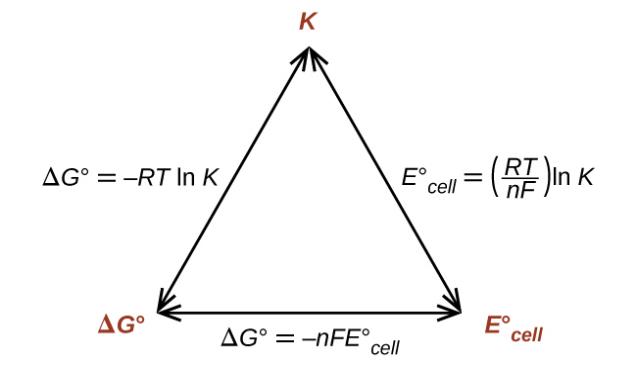 Graphic depicting the relation between three important thermodynamic properties.
Effect of Concentration on Potential
To this point, we have dealt only with “standard” potentials (E°), that is, potentials when all gases are at 1 atm (or 1 bar) and aqueous species are at 1M. 

Since reaction conditions influence ΔG, potential (E) must also be influenced by the conditions.
Effect of Concentration on Potential
Voltage will increase and the reaction will become more spontaneous if
The concentration of a reactant is increased
The concentration of a product is decreased

Voltage will decrease and the reaction will become less spontaneous if
The concentration of reactant is decreased
The concentration of product is increased
The Nernst Equation
At 25 °C (298 K)
Learning Objectives
16.5 Batteries and Fuel Cells
Describe the electrochemistry associated with several common batteries
Distinguish the operation of a fuel cell from that of a battery
Figure 16.8
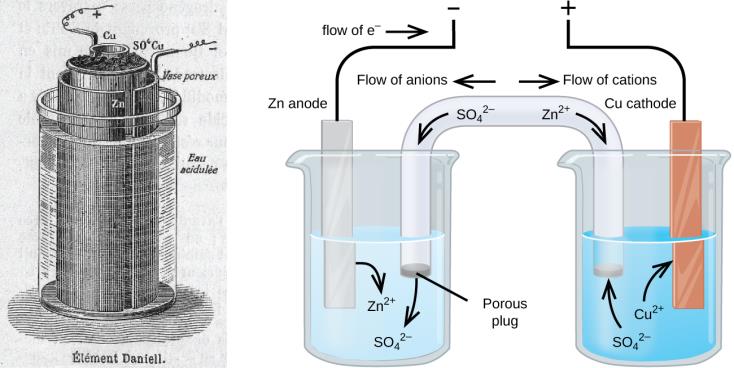 Illustration of a Daniell cell taken from a 1904 journal publication (left) along with a simplified illustration depicting the electrochemistry of the cell (right). The 1904 design used a porous clay pot to both contain one of the half-cell’s content and to serve as a salt bridge to the other half-cell.
Figure 16.9
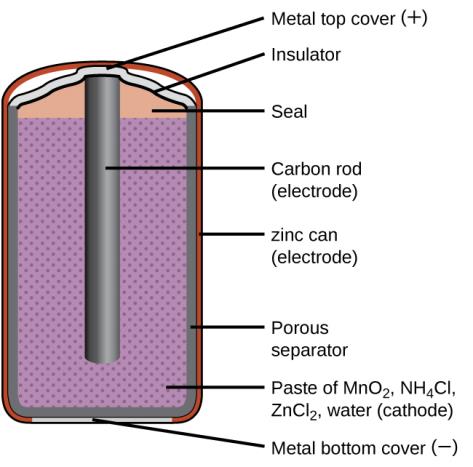 A schematic diagram shows a typical dry cell.
Figure 16.10
Alkaline batteries were designed as direct replacements for zinc-carbon (dry cell) batteries.
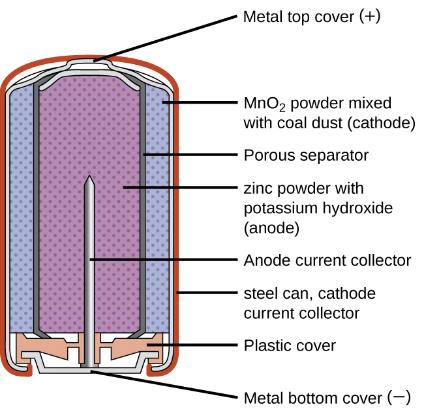 Figure 16.11
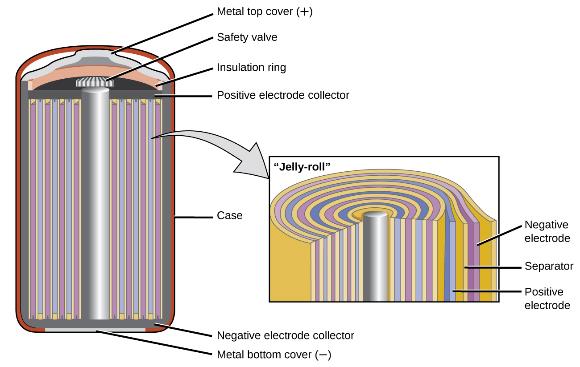 NiCd batteries use a “jelly-roll” design that significantly increases the amount of current the battery can deliver as compared to a similar-sized alkaline battery.
Figure 16.12
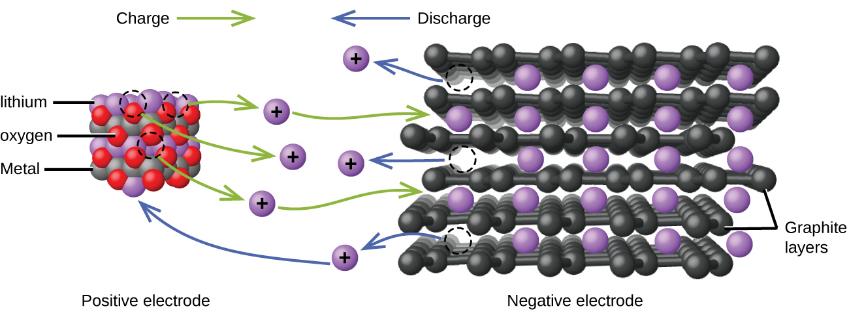 In a lithium ion battery, charge flows between the electrodes as the lithium ions move between the anode and cathode.
Figure 16.13
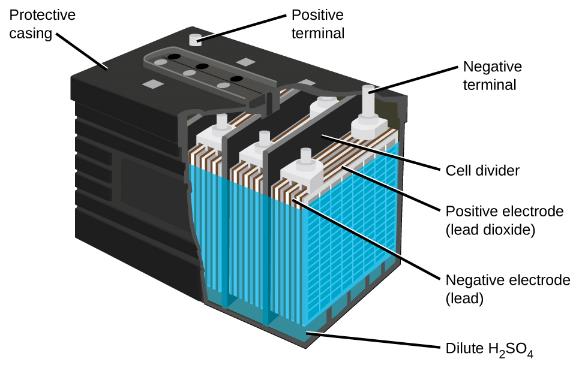 The lead acid battery in your automobile consists of six cells connected in series to give 12 V.
Figure 16.14
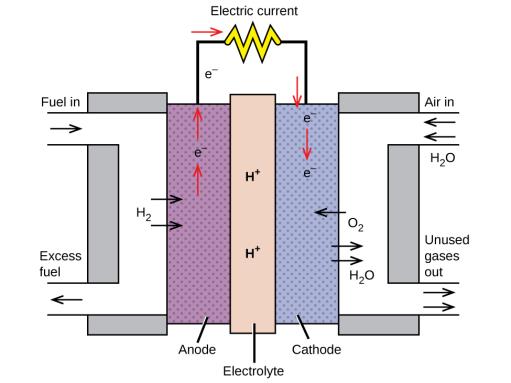 In this hydrogen fuel-cell schematic, oxygen from the air reacts with hydrogen, producing water and electricity.
Learning Objectives
16.6 Corrosion
Define corrosion
List some of the methods used to prevent or slow corrosion
Figure 16.15
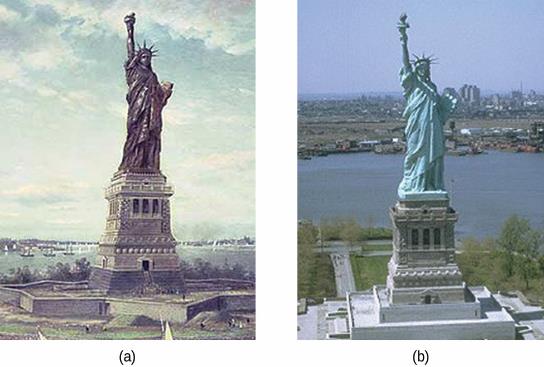 (a) The Statue of Liberty is covered with a copper skin, and was originally brown, as shown in this painting. (b) Exposure to the elements has resulted in the formation of the blue-green patina seen today.
Figure 16.16
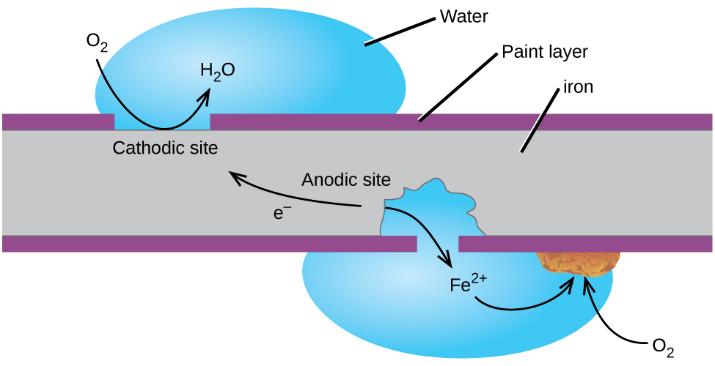 Corrosion can occur when a painted iron or steel surface is exposed to the environment by a scratch through the paint. A galvanic cell results that may be approximated by the simplified cell schematic Fe(s) | Fe2+(aq) ||O2(aq), H2O(l) | Fe(s).
Figure 16.17
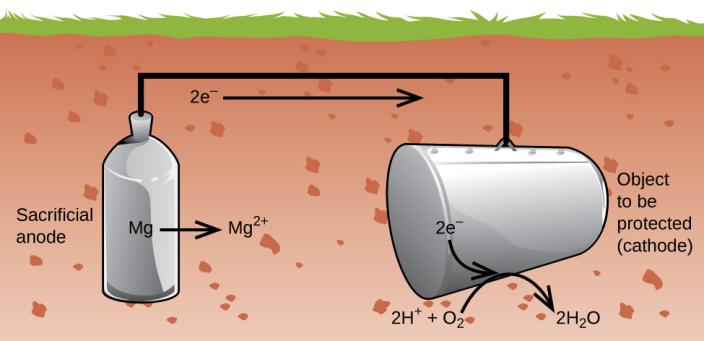 Cathodic protection is a useful approach to electrochemically preventing corrosion of underground storage tanks.
Learning Objectives
16.7 Electrolysis
Describe the process of electrolysis
Compare the operation of electrolytic cells with that of galvanic cells
Perform stoichiometric calculations for electrolytic processes
Figure 16.18
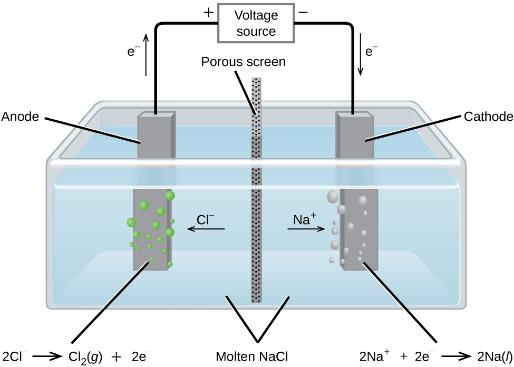 Cells of this sort (a cell for the electrolysis of molten sodium chloride) are used in the Downs process for production of sodium and chlorine, and they typically use iron cathodes and carbon anodes.
Figure 16.19
The electrolysis of water produces stoichiometric amounts of oxygen gas at the anode and hydrogen at the anode.
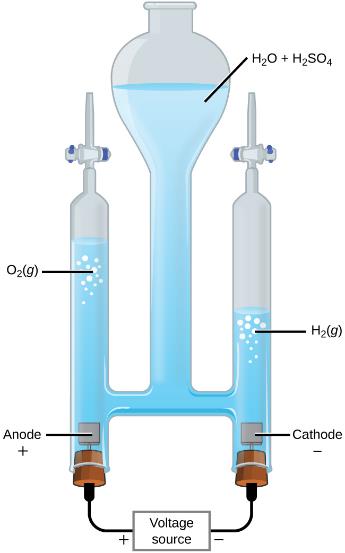 Figure 16.20
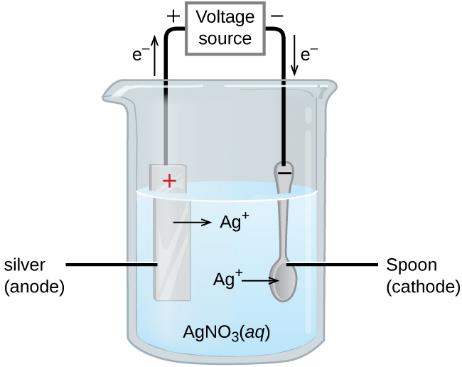 This schematic shows an electrolytic cell for silver plating eating utensils.
This OpenStax ancillary resource is © Rice University under a CC-BY 4.0 International license; it may be reproduced or modified but must be attributed to OpenStax, Rice University and any changes must be noted.